Proč se zabývat praxí v malých a středních firmách (SME)
SW firmy jsou často malé až střední a pracují často pro malé až střední zákazníky resp. jejich  autonomní části
Nemohou toho mnoho stihnout   vývoji  a při údržbě SW
Musí využívat existující  řešení, kombinovat je  a doplňovat řešení nová
Musí se vyrovnat s tempem změn prostředí  
Využívají malé týmy
Jsou nuceny s předstihem používat  i technologie a filosofie, které se postupně stávají aktuální pro celou oblast  IT, aktuálně to platí pro dokumentově orientovaná rozhraní a  řešení 4.0.
Některé starší výsledky pro SW projekty, zjištěno ex post pro  úspěšné projekty, před rokem 2000
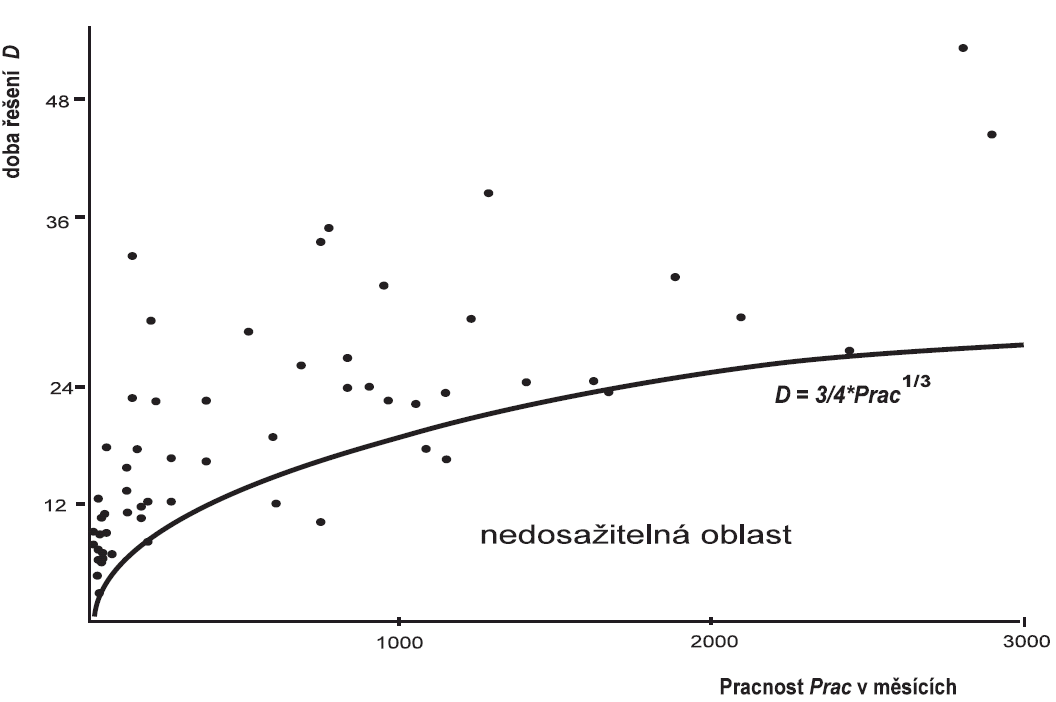 2
2
Pracnost projektu při zkracování termínů, nedosažitelné oblasti
cD-4
Ekonomicky nereálné termíny
Efekt líného studenta
D
3
3
ŘešeníHrubozrnná dekompozice
Nejlépe jako SOA, kde služby komunikují pomocí digitálních  byznys dokumentů putující přes inteligentní middleware
4
Proč se zabývat praxí v malých a středních firmách (SME)
Mnozí ajťáci  budou pracovat i pro SME
Používané postupy a zkušenosti jsou obecně  využitelné
Pohled na systém jso celek a současně možnost řešit části relativně nezávisle a využívat stré i nové
Vidět celek i části
Budovat intuici  - ctít IT jako průmyslový obor
Vanová křivka. I SW se opotřebíplatí zvláště pro IS a human oriented SW
Záběh
Opotřebeno
Stálá úroveň selhání
6
6
Co použijeme
Zkušenosti z projektů řešených v SME, včetně zkušeností přednášejícího
Výsledky výzkumu  dynamiky sítí autonomních SW komponent ,  SW služby,  dynamická rozhraní, služby v middlewaru
Základní principy práce v malých týmech
0rganizace
Přednášky každý sudý týden
Testy , výběr alternativ, během semestru
Testy s otevřenými otázkami na závěr větších  celků
Spolupráce
Posluchači  si  písemné připraví  svoje profesní profily  a stanoviska, jaké by mohlo být jejich uplatnění 
V budoucnu shrnou v podobné formě svoje zkušenosti a pokusí se o návrh možného uplatnění
       v malé firmě
[Speaker Notes: č]